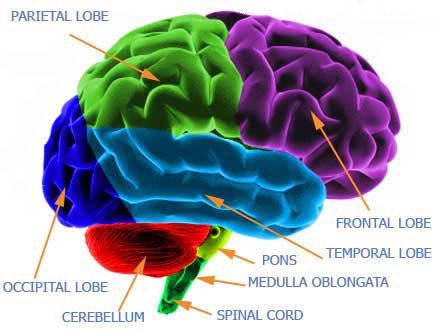 Your Brain Is Active When You Sleep
By: Claire Saavedra
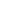 Why I Picked This Topic
Ever since I went to freshman orientation I was really engaged about what Mr. Homer was lecturing. He was talking about how our brains work while we were sleeping and at that time I did not knew anything about the brain.
What I Already Know
Sleeping Late (Last Year)
Breast Cancer
Lowers Estrogen
Rats  Melatonin
Gain Weight
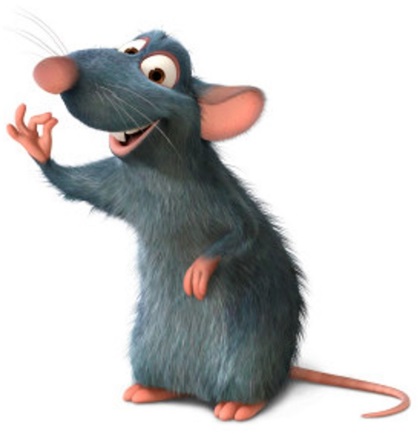 Story of My Research
I asked Ms. Aho about my research because she is the health teacher and she gave me a list of trusted health websites she approves of and her own knowledge about my topic.
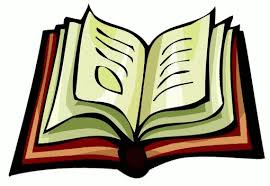 What I Learned (Or Did Not)
Electroencephalogram: Detects the wavelengths (activity) in your brain. Usually used for people who have sleeping disorders. 
1st state is NREM (dreamless sleep) divided by 4 stages
75% 
Breathing is nice and slow
1st stage is being in the middle of being awake & falling asleep.
Hypnic Myoclonia (Story)
Small undulations
2nd stage eye movement stops &brainwaves shift from normal to slow.
Temperature drops
Disengage surrounding
Breathing & Heart rate is normal
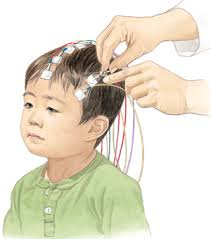 Continued…
3rd and 4th stage (Deep Sleep)
Sleep Walk, Etc.
Delta Waves
Blood Pressure Drops
Muscles Relaxed
Tissue Growth
Energy is Stored
Hormones are released
2nd State REM 
25%
Provide Energy to brain and body
Dreams Occur
Support Daytime Service
Sleep 
< 6 hours
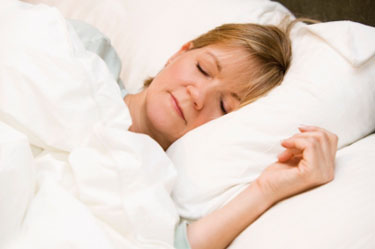 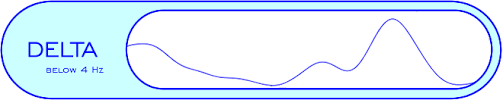 My Reflection
I Search
Learning new things  Helpful Info.
Did not relate
Decision
Resources
http://www.ninds.nih.gov/disorders/brain_basics/understanding_sleep.htm
http://sleepfoundation.org/how-sleep-works/what-happens-when-you-sleep
http://www.dailymail.co.uk/health/article-90598/What-happens-body-youre-asleep.html
http://www.medicaldaily.com/lack-sleep-light-night-can-raise-cancer-risk-238184